Why do teachers need to be careful in promoting Fundamental British Values in schools?Prof Sally Elton-ChalcraftLJMU 11th March 2020
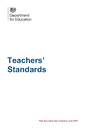 1
[Speaker Notes: LJMU 11th March 2020
Professor Sally Elton-Chalcraft, Learning Education and Development Research Centre, University of Cumbria   sally.elton-chalcraft@cumbria.ac.uk 
Why do teachers need to be careful in promoting Fundamental British Values in schools?
This interactive seminar will present Sally’s research which explores teachers’ and student teachers’ attitudes towards Fundamental British Values, the concept of ‘Muslims as a suspect community’ and the impact this might have on a range of children in a range of schools. 
Following from the Anti terrorism Prevent Strategy legislation to root out and challenge radicalisation the government introduced the directive to promote Fundamental British values in schools.
This legislation slipped into the Teaching standards 2012 and into Prevent duty in schools forcing teacher educators and teachers to promote Fundamental British values which, according to many educationalists is a politicisation of the curriculum and actually has been counter productive. This seminar provides an opportunity to explore the claims of such scholars and consider what courses of action could be taken in our current context to reduce Islamophobia and the silencing of marginalised voices while not condoning terrorism.]
To Promote or not to promote Fundamental British values
What are FBV and why have English teachers been asked to promote them?
Our research shows that ‘promoting FBV’ is a politicisation of the curriculum and teaching standards 
We consider this is problematic
Proposed solutions for schools
The idea and position of Values in Education
British 
Values?
[Speaker Notes: The Values culture in Education, arising out of the former Labour Govt.  2011 ‘Prevent’ strategy and also forming part of the basis of the Community Cohesion agenda of 2007, to which schools were required to adhere, is acknowledged to have emerged as a result of a ‘threat’ to national identity in developed Western nations, including the UK.   

The Values culture in Education, arising out of the former Labour Govt.  2011 ‘Prevent’ strategy and also forming part of the basis of the Community Cohesion agenda of 2007, to which schools were required to adhere, is acknowledged to have emerged from a counter-terrorist stance.  (Jerome & Clemitshaw 2012).  An assertion of national identity has been seen to be the answer by successive governments.   
This reflects the idea that reaction and questioning of positioning, purpose and meaning of who we are, by societies and institutions like schools, arises in response to macro dilemmas which are perceived to threaten our way of life (Values in Schools Alliance, 2013).
The development of values in Education or Values Education is wider than  Govt. view of schools as conduits or ‘hothouses’ of building national character and indeed some would argue that values Education is more than just a focus on developing character, morals and behaviour as good citizenship.  Its pedagogy involves a common or shared voice across a school which chimes with its wider community.]
Research Team
Universities of:
Leeds Beckett   Prof Vini Lander
                           (formerly at Chichester ) 
Cumbria        Prof Sally Elton-Chalcraft  &
                        Dr Diane Warner
Canterbury    Dr Lynn Revell
Middlesex       Dr Linda Whitworth
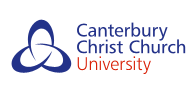 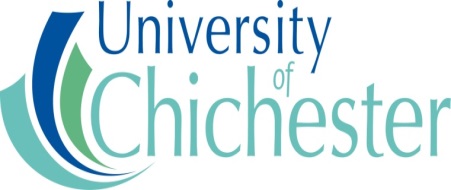 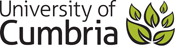 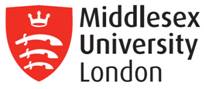 [Speaker Notes: collaboration]
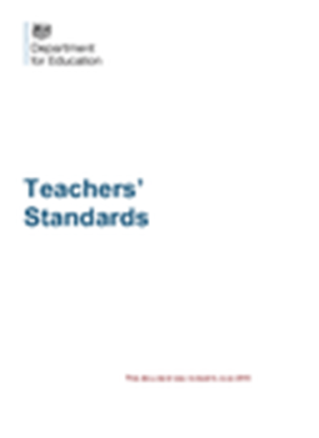 Background
7/7 bombings in London
Tony Blair – speech 2006
Prevent Strategy 2011
Teachers’ Standards 2012 – ‘Not to undermine fundamental British values’
To promote British Values (DfE 2014)
[Speaker Notes: The 7/7 bombings in London caused the government and society to question the nature of multicultural Britain.  The bombers were not foreign terrorists but so called home grown terrorists.
In 2006 in a speech at 10 Downing street at an event organised by the Runnymede Trust in front of an invited audience Tony Blair the Prime Minister at the time explained how the bombers could at one level be described as integrated within British society in terms of their lifestyle and work but clearly on another level they were not.  He explained that ‘In truth [this is] not what I mean by integration.  Integration in this context is not about culture or lifestyle.  It is abut values.  It is about integrating at the point of shared, common unifying British values. It isn’t what defines us as people but as citizens, the rights and duties that go with being a member of our society.   ….But when it comes to our essential values – belief in democracy, the rule of law, tolerance, equal treatment for all, respect for this country and its shared heritage- then that is where we come together, it is what we hold in common; it is what gives us the right to call ourselves British.  At that point no culture or religion supersedes our duty to be part of an integrated United Kingdom’. (Runnymede Bulletin 348, 2006, p2).
We know that the PREVENT strategy part of the Government's anti-terrorism strategy called Contest came into force in 2011.  In this document Extremism is defined as ‘vocal or active opposition to fundamental British values’ (Home Office 2011, p109)
We then find that this phrase in Part Two f the Teachers’ standards 2012 in the section on Personal and Professional conduct which says ‘ Teachers uphold public trust in the profession and maintain high standards of ethics and behaviour, within and outside school by: not undermining fundamental British values, including democracy, the rule of law, individual liberty and mutual respect, and tolerance of those with different faiths and beliefs’ (DfE 2012, p10)]
Fundamental British values
democracy, 
the rule of law,
 individual liberty and mutual respect,
 and tolerance of those with different faiths and beliefs’ 
(DfE, 2012, 10).
[Speaker Notes: In a section entitled ‘Personal and Professional Conduct’, the Standards stipulate that teachers should not undermine fundamental British values (FBV).  These are delineated as ‘democracy, the rule of law, individual liberty and mutual respect, and tolerance of those with different faiths and beliefs’ (DfE, 2012, 10).  On the introduction of these Standards the paragraph related to fundamental British values seemed to pass by unnoticed by most professionals.]
If teachers are instructed not to undermine fundamental British values in their teaching, then they may feel justified in their quest for the development of Britishness in pupils, and in assuming that some are in deficit for not embodying Britishness enough.

Smith (2012)
[Speaker Notes: The wording of the Teachers’ Standards continues and increases the emphasis on national identity, explicitly and unequivocally aligned with a pedagogy of values in Education. Smith (2012) identifies that this leads to an entrenched prejudiced outlook among teachers: 
If teachers are instructed not to undermine fundamental British values in their 
teaching, then they may feel justified in their quest for the development of 
Britishness  in pupils, and in assuming that some are in deficit for not 
embodying Britishness enough.

The notion of an innate deficit among BME pupils, their families and communities can pervade the thinking of White trainees, as shown by a wealth of research (Maylor,2010, Lander, 2011; Warner & Elton-Chalcraft, 2012; Bhopal et al 2009).   This leads to a lack of interest in engaging with racial, religious and social issues, and so a blinkered, hegemonic stance is maintained.  
Smith therefore understands, these latest Standards, as leading teachers to equate values with hidden, uncontested norms of Whiteness and being middle-class, and unconsciously stigmatising pupils who do not fit this position.]
Review of literature
8
3 interlocking discourses underpinning the requirement for teachers not to undermine fundamental British values:
the nature and meaning of Britishness
the standards for teaching
diversity and equality teaching in initial teacher education

Themes associated with Britishness:
loss and nostalgia (Aughey 2007;Uberoi and Madood: 2013)
vulnerability (Hayton, English, Kenny: 2009)
shared values of Britishness are synonymous with a strong society and that society is weaker where different values exist (Kundnani: 2007 and Meer and Modood: 2009)
Vadher and Barrett (2009) delineate six types boundaries of Britishness: racial; historical; civic; instrumental; lifestyle and multicultural.
[Speaker Notes: There are three interlocking discourses underpinning the requirement for teachers not to undermine fundamental British values; discourses that while individually problematic, when taken as a package contribute to a climate in which teachers’ views on diversity and inequality are regulated and controlled. The discourses: firstly the nature and meaning of Britishness, secondly the standards for teaching and, thirdly, issues of diversity and equality in Initial teacher education.
When in 1990 Norman Tebbit, as a Conservative MP suggested that the Britishness of an individual could be assessed through the ‘cricket test’, by whether a person cheered for the England cricket team, his comments provoked accusations of racism. Today the fetishisation of Britishness means that it is de rigour for all politicians to publicly mourn the loss of Britishness (Uberol and Madood: 2013) and the creation of a renewed sense of Britishness has become a holy grail for politicians of all hues (Mandler: 2006 and Ignatieff: 1999).
From their research Vadher and Barrett (2009) delineate six types of boundaries of Britishness: racial; historical; civic; instrumental; lifestyle and multicultural.  The racial boundary they note “to be British is to be white” and “it only encompasses those with a white ancestry” (Vadher and Barrett 2009, p450).  The historical boundary is associated with the nation’s need of a ‘mythological story’ (ibid) for people to identify with and of course the story may be an exclusive majority story rather than an inclusive one. Whilst the civic boundary is associated with the place of abode and possessing a British passport and is closely aligned to the instrumental boundary of Britishness where by virtue of domicile the citizen achieves educational and career goals.  The boundary associated with lifestyle may be to do with dress, language and modes of socialisation such as going to the pub in order to fit in; and the multicultural boundary is an inclusive one promoting a heterogeneous, multicultural idea of Britishness.  The notion of Britishness promoted within the Teachers’ Standards (2012) is a discourse of Britishness that associates difference with dissent and dissent with fragmentation and an absence of unity (Ware: 2007. Garner:2012).  

It is this model of Britishness, fearful of strangers, under siege and unsure of itself that informs the approach of the Prevent strategy to education and the community cohesion agenda developed under the last Labour Government. Schooling has become a major focus of debates about Britishness (Andrews and Mycock: 2006), alternatively blamed for failing to promote a robust and unashamed British identity or heralded as the mechanism by which a new and invigorated national identity can be transmitted to the next generation (Jerome and Clemitshaw: 2012). This narrative is often played out in discussions of the role of history (Hitchens: 1999) and the development of Citizenship Education (Osler: 2009).  

However more recent debates focus on the inability of schools to prevent external threats to Britishness and British values.  Gordon Brown called for the country to celebrate its national identity in 2006 in the context of the nation’s failure to integrate different communities (http://news.bbc.co.uk/1/hi/uk/4611682.stm) and the summer of 2014 in the wake of debates about Muslims attempting to promulgate Islamic values in schools in Birmingham Cameron urged people to ‘stop being bashful’ about Britishness and to be ‘more muscular’ in our Britishness (Mail on Sunday). 

However the teaching of Britishness is problematic for many pupils (Maylor: 2010) and teachers (Keddie: 2014). Some teachers are uncomfortable with the political project implied in a Britishness agenda (Jerome and Clemitshaw: 2012) and others conceptualise it as an area best approached as a controversial issue (Hand and Pearce: 2009). The requirement in the 2012 Standards for Teachers to ‘not undermine fundamental British values’ means that teachers must engage with Britishness with in a particular professional and political landscape and that the nature of the standards themselves contextualise this landscape.
The standards discourse has always been about the nature of performance in schools ever since the Callaghan speech in 1976. In many ways the current standards exist on a continuum from their original form. They dictate the boundaries of teacher roles, redefining and fragmenting their professionalism (Leaton Gray and Whitty: 2010) and serve to reformulate the teacher as technician and diminishing their autonomy (Ryan and Bourke: 2013). However the Standards for Teachers published in 2012 represent a significant shift in relation to issues of equality and Britishness. In his review of the standards of 2007, Evans noted that they are ‘lopsided’ because they focus on teacher behaviour in schools rather than on attitudes (Evans: 2011). But in her analysis of the 2012 standards Bryan argues that with their explicit reference to ‘fundamental British values’ the new standards require a level of moral complicity with the standards discourse (Bryan: 2012). They assume a consensus with a political model of Britishness that is rooted in values that exclude and which identifies difference as problematic (Keddie: 2014 .Modood: 1992).
The 2012 standards for teachers, with their emphasis on the ‘obligatory verb’ with every bullet point, represents a qualitatively new conceptualisation of the relationship between race, ethnicity and teacher professionalism (Smith: 2012). The combination of a public discourse on Britishness that is belligerent, backward looking and fearful, with the introduction of standards for teachers that are explicitly assimilationist and prescriptive creates an environment where teacher opposition to the model of Britishness implied in the standards could compromise them professionally. There is no research on the extent of teacher compliance with the requirements not to undermine fundamental British values or the way that teachers understand their professional role in the context of the new standards. However there is substantial evidence that the training of teachers in England neither prepares student teachers to engage with difference, counter racism or inequality in the classroom (Mirza and Meetoo: 2012), understand their racial or ethnic positions in relation to the curriculum (Lander: 2011) or that it effectively supports the recruitment and training of teachers from BME backgrounds (Carrington et al: 1998. Basit et al: 2006). The training and education of teachers does not consistently provide opportunities for student teachers to problematize and explore the interplay between race, values, Britishness etc. in relation to their own professionalism and as such teachers are unable and unprepared to critically engage with these issues (Bhopal and Rhamie: 2014 ). Keddie (2014) notes that the teacher participants in her research reflected a narrow conception of Britishness associated with symbols and the adoption of such as a sign of great cohesion or assimilation.  The conception of Britishness associated with social cohesion establishes a racialized polarisation in terms of who is and is not British enough based on how well they have assimilated with reference to British symbols, history and lifestyle.  It does not provide sufficient space for the “broadening of how Britishness is conceptualised” (Keddie 2014, p533) nor an appreciation of other ways to be British.  It could be argued that the articulation of Britishness or the labelling of values as “fundamental British values” is an attempt to retreat to the other end of the scale from the notion of multiculturalism, to reassert an assimilationist agenda and indeed to re-centre whiteness rather than to develop a collective understanding of, and belonging to the “right kind of multiculturalism” (Keddie 2014, p553).
There is a broad consensus that awareness and engagement with issues of diversity, race and inequality are addressed effectively when they are addressed explicitly as part of a teacher’s training or professional development and when teachers critically examine their own roles (Goodwin: 2001. Asher: 2003. Pollock et al: 2010. Lowenstein: 2009. Nieto: 2000). Yet the critical and reflexive voice of teachers is not only undermined by the 2012 standards but by a discourse on Britishness that while not explicitly racist (Keddie: 2012) is assimilationist and fearful of difference.]
Fundamental British values
democracy, 
the rule of law,
 individual liberty and mutual respect,
 and tolerance of those with different faiths and beliefs’ 
(DfE, 2012, 10).
[Speaker Notes: In a section entitled ‘Personal and Professional Conduct’, the Standards stipulate that teachers should not undermine fundamental British values (FBV).  These are delineated as ‘democracy, the rule of law, individual liberty and mutual respect, and tolerance of those with different faiths and beliefs’ (DfE, 2012, 10).  On the introduction of these Standards the paragraph related to fundamental British values seemed to pass by unnoticed by most professionals.]
Methodology
[Speaker Notes: 5 lecturers from four universities which were represented at the BERA SIG event in Oct 2012 on British Values. Suggestion to do a small scale research project, each interviewing 5 teachers, each with different career histories using Farid Panjwani 's (2012) questions for teachers as a starting point. Selection of teachers made by each lecturer. Ethical clearance by each institution. 
Qualitative data to identify issues and points of tension. Deliberate start of questionnaire to identify general values ‘quite important that we don't raise the FBV bit immediately as …it will colour the whole discussion.’ 21  approx 30 minute interviews completed ranging from NQTs to Head Teachers. 
Each university to ask a finalist (QTS) cohort of students to complete a similar questionnaire using Survey Monkey. 88 Responses. Predominately Primary, some secondary.]
Questions
Similar questions asked for interviews and questionnaires including:
Respondents’ personal values underlying their approach to teaching*
If it is possible to develop values in education that are universal or applicable to the whole of society. 
If there are there particular values that are associated with being British?*
If they were aware of the requirement not to undermine ‘fundamental British values’ in the Teacher Standards (2012)?*
Why they thought this had been included?*
Had there been any discussion in your school about the requirement?

* focus of paper
[Speaker Notes: Decision to focus on these 4 questions for this paper, recognition of volume of material which can be mined for later analysis. 
Questionnaire data grouped around each question and made available to all, analysed by looking for groups and themes emerging. 
Interview data responses to specific questions made available to all and analysed to consider different elements, such as compliance (Lander, 2011) liberal responses, interim conclusions. 
Communication-Video conferencing twice. Meeting in March for 3 of the group. Meeting in July for 2 of the group. Email negotiation and consensus]
To Promote or not to promote Fundamental British values
What are FBV and why have English teachers been asked to promote them?
Our research shows that ‘promoting FBV’ is a politicisation of the curriculm and teaching standards 
We consider this is problematic
Proposed solutions
Findings: 2 key aspects
Naïve and unsophisticated notions of Britishness (stereotypical characteristics viewed as values)
Insider/ outsider Britishness. (Outsider is deficient racialized ‘other’, not quite British enough
YES                           NO
Impossible to have a set of values because Britain is so diverse
British Values are a social construct and can vary from person to person
Values change to incorporate the the changing landscape/ mix of people/ political agenda of a particualr time
Trivial / tokenistic
Supporting the Royal family
Being conservative and polite
Reminiscent of colonial past
Our great country
Are these values British?
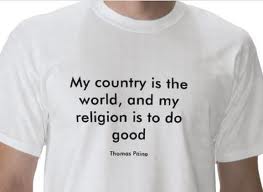 Found it hard to name/identify specifically British values;
Offered simplistic responses, e.g. the Queen, Wimbledon, stiff upper lip;
Saw values as universal "values of a society which is civilised, outward-looking society".
Why were the requirements not to undermine fundamental British values  included in the Teachers’ Standards?
Why do you think the phrase ‘British values’ was used?
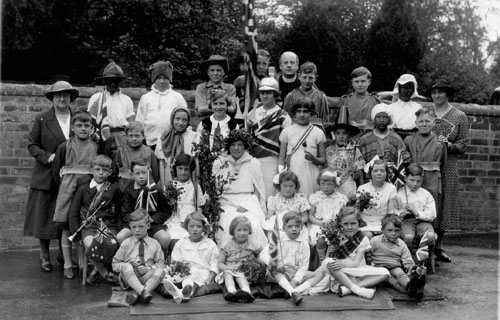 "The phrase ‘British values’ concerns me... Quite why it should be necessary to call them British values...I don’t think there are values associated with being British…So the fundamental values which are British are the values of a decent society."

"I’d like to think that everybody in the World lives by…similar …things
To Promote or not to promote Fundamental British values
What are FBV and why have English teachers been asked to promote them?
Our research shows that ‘promoting FBV’ is a politicisation of the curriculm and teaching standards 
We consider this is problematic
Proposed solutions
FBV=
An exercise to re enforce privilege and status of whiteness
Inadvertently conjures up racialized stereotypes of who is and who is not an outsider
‘Safe expressions’ of FBV
Teachers/ Student teachers :
Fear of treading into the unknown
Staying with the naïve and uncontested
- Promoting FBV

Teacher educators
Reduced to adherence of compliance
- Not undermining FBV
Problems brought to light by research on Fundamental British values
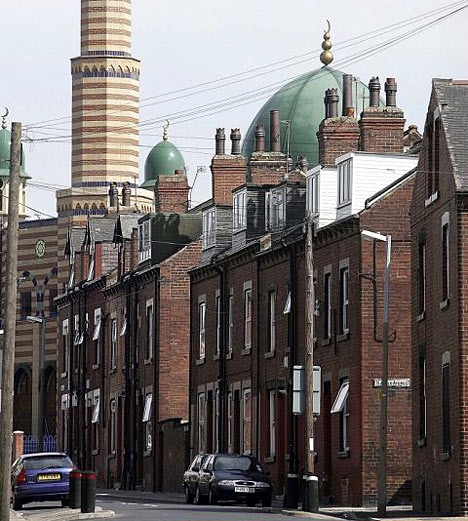 Politicisation of standards
Clarity about faith and/or role of RE in imparting values
Teacher difficulty in identifying ‘Britishness’ in values.
Confusion about the professional role of the teacher
Teacher inability to engage with these issues
[Speaker Notes: 1. Teachers have a wide range of values and there is no discernible  relationship between age/phase/teaching experience etc and these values.2. The values are all liberal. Even the Christians articulated their faith in the language of liberalism.3. I think only or 3 said they thought that the values were specifically British and 17 (out of 21) thought the values were either universal, or western. 13 explicitly problematised the notion of the values having a national basis.4. Responses to the question of why they thought the phrase British was used were disparate. Your teachers were more likely than others to mention Prevent or extremism. The majority of students did not mention it. However, and this I did find surprising was the depth with which many teachers (16 out of 21) really attempted to analyse the question. These teachers perceived the new standards and the introduction of the FBV part as a form of manipulation of some kind.There was a contradiction here. All teachers are committed to liberal values. The standards and FBV are a very crude attempt to create a consensus that all values/culture etc that are not liberal shall be criminalised; which is of course very illiberal. T.McLaughlin refers to this contradiction as one that is at the heart of liberal education and attempts to create  a sense of identity.In terms of our analysis of the data as we talk about it at BERA I would be comfortable with an approach that suggests tentative themes and questions. The themes identified from the data would be:       1. The continuing commitment of teachers to values associated with liberalism and the possible impact this has on their understanding of standards.       2. Their suspicion of the phrase British generally and of its application to values and the standards in particular.       3. Their suspicion of the motives of government in relation to the standards.      4. Speculation of the tension this may cause between teachers/student teachers and pupils.Could we agree on a division of labour for the presentation itself.Introduction and background to the area -               	ViniMethodology   			Vini                                                          Results and discussion of data from students      	Sally      Results and discussion of data from teachers            	Sally]
Challenges and Solutions……..
Should we be promoting FBV?
How can we ensure our teaching is not counter productive – backlash  extremism 
Adherence to Equality act 2010
Policy to practice – some suggestions:
Avoid tokenism
Adopt a Critical multiculturalist stance 
Be brave and open , not scared and ignore
[Speaker Notes: Be comfortable to make mistakes, teachers are not infallible!]
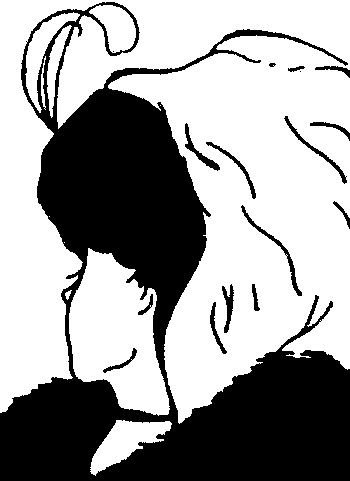 Legislation and statutory requirements:  Equality Act 2010
9 “protected characteristics” (PC):






3 areas: a member of a PC; associated with a member of a PC; perceived to be a member of a PC
Not about “PC” but about “PC’s”!
[Speaker Notes: Public body obligation to consider equality and diversity and impact on learners 
OFSTED inspection criteria – E&D key 
Good practice allows for a more inclusive learner experience
Adhering to the ‘spirit’ as well as the letter of the Equality Act 2010 will ensure schools are inclusive and promote Equality and Diversity
Student who was in a faith school and felt pressurised to make the sign of the cross during prayer times etc. I advised her to not do anything she felt uncomfortable about – ie if she didn’t want to make the sign she should not feel pressurised to do so.]
Eg Anti racist/ multicultural school
Making sure schools reflect the multicultural community in Great Britain
Resources which are from a variety of cultures (eg authors outside the “traditional canon”)
Images which reflect other perspectives
Opportunities for other voices to be heard
Critical multiculturalist stance (avoiding tokenism)
Projecting appropriate ‘institutional body language’ (Dadzie 2000)
It is not the obvious things that prevent inclusion
Unintended consequences of  materials, references and examples used 

Indirect discrimination is subtle and usually unintended but may present a learner from engaging fully with a subject (hidden curriculum/ ethos of the school) eg
maps, 
dating systems BC/ AD or BCE /CE
https://www.mapsinternational.co.uk/large-upside-down-world-wall-map-political-paper.html?gclid=EAIaIQobChMIl9-7-OH75wIVR7DtCh060wrkEAQYASABEgIaHvD_BwE
Attitudes (Elton-Chalcraft 2009: 82 adapted from Kincheloe and Steinberg 1997)
1) Conservative multi culturalists (mono culturalism) 
are ‘tokenist’. They attempt to address multicultural issues but  deep down, they believe in the superiority of Western (white), patriarchal culture
2) Liberal multiculturalists
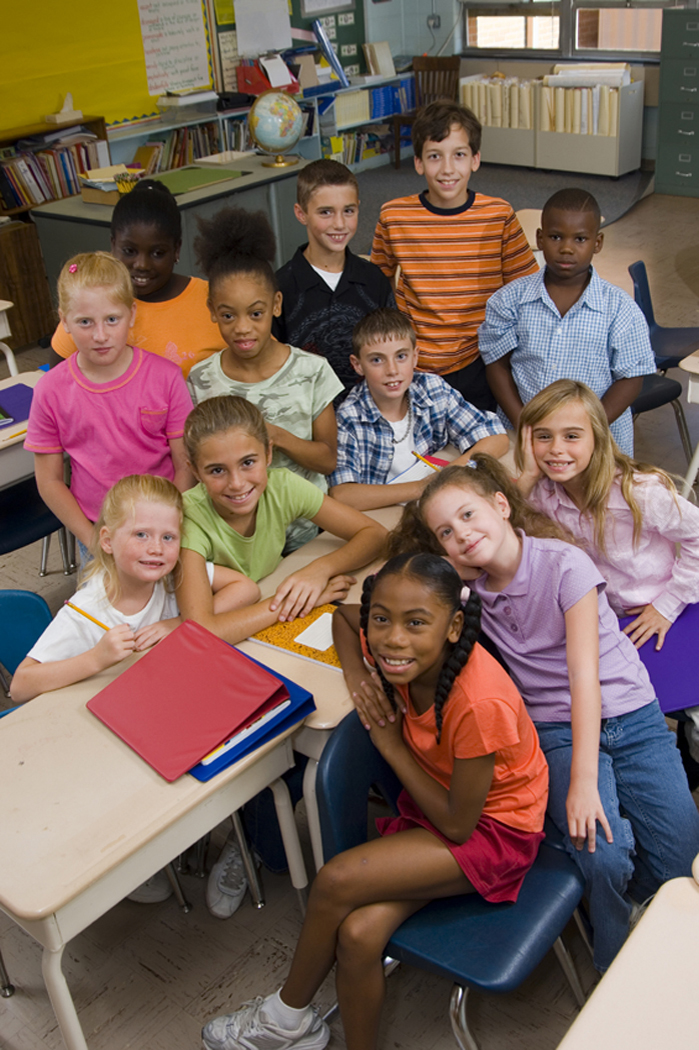 are dedicated towards working to ‘one race’. They attempt to gloss over differences in an attempt to make everyone equal and the ‘same’ 
‘they’ are the ‘same’ as ‘us’ they just happen to be a different colour.
Colour blindness
3) pluralist multiculturalism
Pluralism becomes a supreme social virtue, diversity is pursued and exoticised. There is cultural ‘tourism’ where ‘they’ (as opposed to ‘us’) live in an exotic parallel world. (Eg Hannukha is the Jewish Christmas - neo colonialism.)
4) Left essentialist multiculturalists
are extreme in promoting the minority culture; to the extent that the dominant culture is seen as ‘bad’ and the marginalised as ‘good’.
White youngster Darren Coulburn killed Asian heritage Ahmed Iqbal Ullah 
(Elton-Chalcraft 2009)
The most appropriate  stance:
5) critical multiculturalists believe in the promotion of an individual’s consciousness as a social being. They promote an awareness (self reflection) of how and why his/her opinions and roles are shaped by dominant perspectives. They appreciate that there are differences within as well as between cultures.

Elton-Chalcraft, 2009:82 and  2015:151
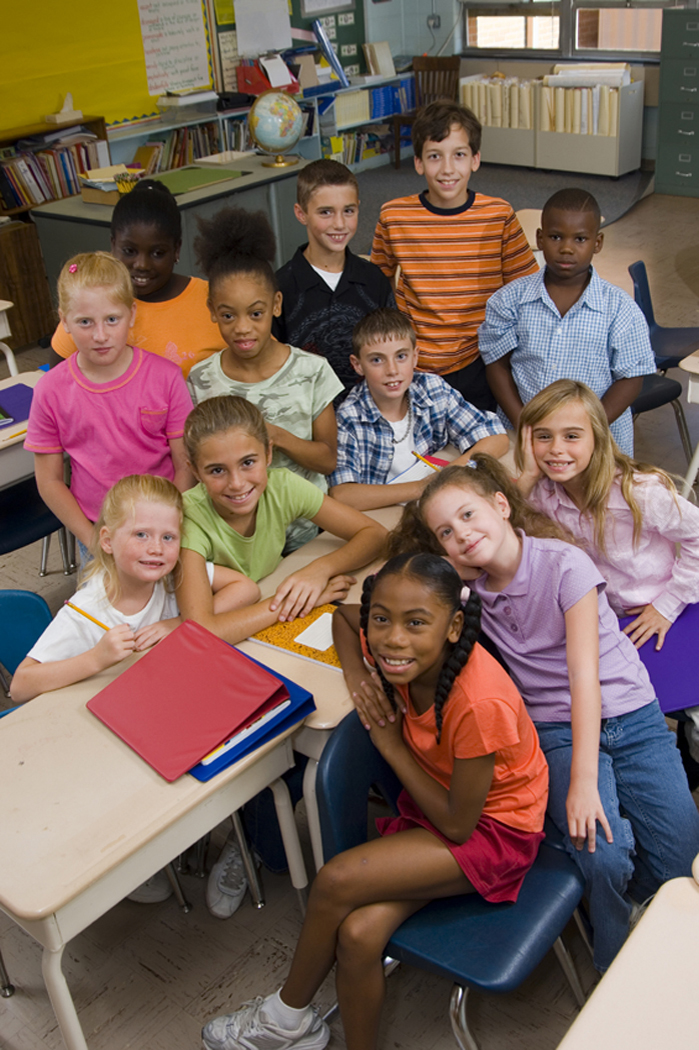 Solutions : WHAT and HOW
WHAT
Encourage student teachers to critically analyse and challenge, rather than passive adherence
View issues from ‘alternative perspective’
Adhere to the law (Equality act 2010)

HOW:
Equality sessions at University of Cumbria:
References
Elton-Chalcraft, S., Lander V., Revell, L., Warner, D. and Whitworth, L. (2017) To promote, or not to promote fundamental British values? Teachers’ standards, diversity and teacher education British Educational research journal vol 43 no 1 Feb 2017 available at http://onlinelibrary.wiley.com/doi/10.1111/berj.2017.43.issue-1/issuetoc 
Elton-Chalcraft, S, Revell, L. and Lander, V. (2018) Fundamental British Values: your responsibilities, to promote or not to promote? Ch 15 In Cooper, H. and Elton-Chalcraft, S. (Eds) 3rd  edition Professional Studies in Primary Education London:Sage
Elton-Chalcraft, S. (2015) Teaching RE Creatively Abingdon: Routledge
Elton-Chalcraft, S. (2009) It’s not just Black and White, Miss: Children’s awareness of race  Stoke-on-Trent:Trentham Books 
Lander, V. Elton-Chalcraft, S and Revell, L. (2017) Honestly I think it’s a horrendous knee-jerk reaction : Student teacher’s view’s on fundamental British values. Available at    https://www.bera.ac.uk/blog/honestly-i-think-its-a-horrendous-knee-jerk-reaction-politeness-superiority-assimilation-and-criticality-student-teachers-views-on-fundamental-british-valuesLehning, P. (2009) John Rawls An Introduction   Cambridge : Cambridge University press
Rebecca Long-Bailey vows to scrap Prevent available at https://www.theguardian.com/politics/2020/feb/20/rebecca-long-bailey-vows-labour-policy-scrap-prevent-scheme?CMP=Share_AndroidApp_Gmail
DfE (2012) Teachers' Standards https://www.gov.uk/government/uploads/system/uploads/attachment_data/file/301107/Teachers__Standards.pdf [Accessed March 2015].
DfE (2014) Promoting Fundamental British Values as part of SMSC: department advice for maintained schools  available at https://www.gov.uk/government/uploads/system/uploads/attachment_data/file/380595/SMSC_Guidance_Maintained_Schools.pdf [Accessed on 26/2/15]
Jerome, L., and G. Clemitshaw  (2012)  ‘Teaching (about) Britishness? An investigation into trainee teachers’ understanding of Britishness in relation to citizenship and the discourse of civic nationalism’. Curriculum Journal 23:1, pp.19–41.
Lander, V. (2011). ‘Race’, culture and all that: An exploration of the perspectives of 'White' secondary student teachers about race equality issues in their initial teacher education. Race, Ethnicity and Education, 14(3), 351-364. 
Maylor, U. (2010) Notions of diversity, British identities and citizenship belonging, Race, Ethnicity and Education, 13 (2), 233-252
Professional                   practice books
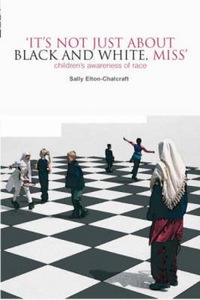 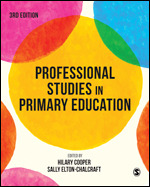